Презентация по теме:
Настольный
теннис
План:
Определение
Правила
Где появилась игра
Мастера игры
Вывод.
Настольный теннис (пинг-понг) — вид спорта, спортивная игра, основана
на перекидывании специального мяча  через игровой стол с сеткой по
определенным правилам.
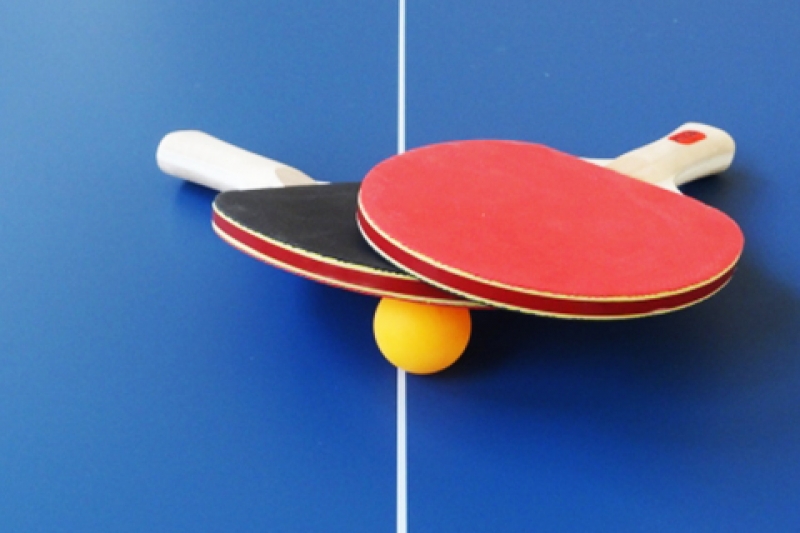 Правила игры:
Игра начинается с подачи мяча одним из игроков (по жребию). После удара ракеткой по мячу он должен сделать отскок от стола на стороне подающего, перелететь сетку, не задев ее, и коснуться стола на другой стороне. При подаче играющий, а также его ракетка и мяч должны находится за задней линией стола.
Где появилась игра:
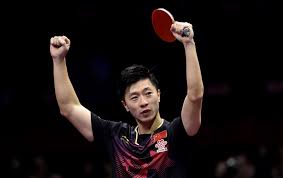 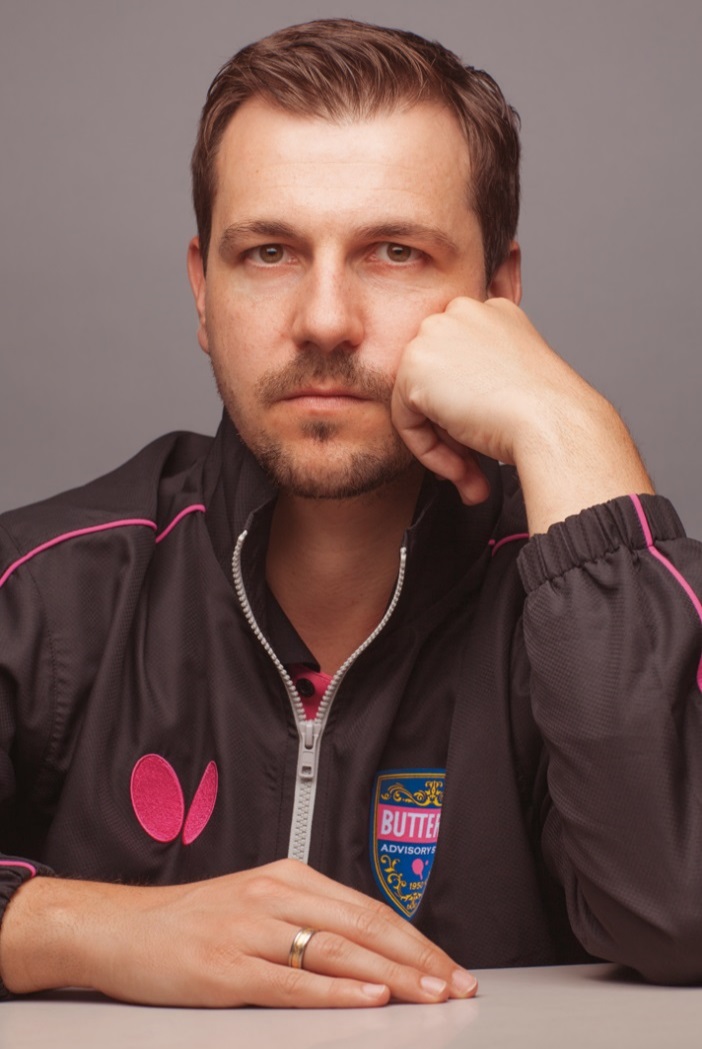 Ма Лун
Тимо Болль
Вывод:
Мы изучили, что такое настольный теннис его правила и происхождение игры.
Конец